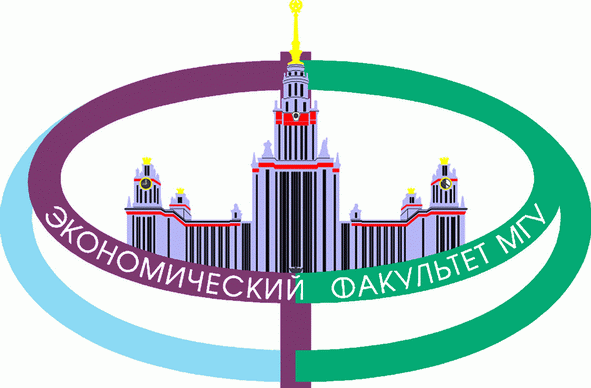 Термин как инструмент
эффективного взаимодействия
В сфере профессиональной коммуникации
 


Кафедра иностранных языковКалугина Ю.Е.
ВОПРОСЫ
1. Отечественное терминоведение:  
    от истоков и куда?
2. Экономический термин, что в         
    имени твоем?
Флоренский  П.А.                                                                                 Реформатский А.А. (1882 – 1937)                                                         (1900 – 1978)
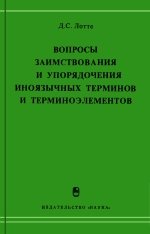 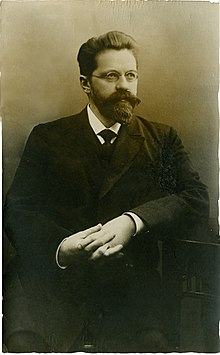 СЛОВО       vs       ТЕРМИН
Требования к термину
-    непротиворечивость семантики,
-	однозначность,
-	полнозначность, 
-	отсутствие синонимов, 
-	соответствие нормам языка,
-	краткость, 
-	внедренность, 
-	благозвучность.
LSP (Language For Specific Purposes) – структура и функции
Структура
Фонетический уровень
Морфологический уровень
Лексический уровень (специальная лексика)
Синтаксический уровень
Текстовый уровень
Семантический уровень
Функции
коммуникативная (профессиональное общение)
когнитивная (познание при помощи языка)
информативная (!) (хранение и передача знаний)
T H E         E N G L I S H         L A N G U A G E
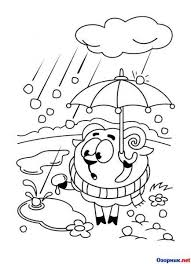 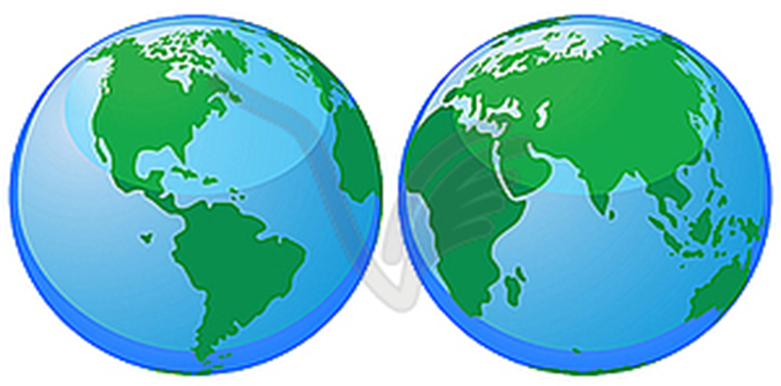 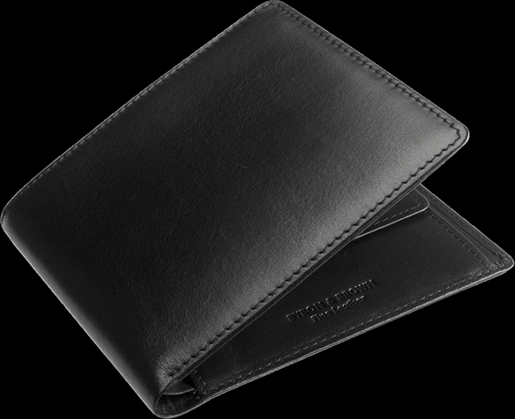 Портмонентные заимствования
FinTech (Financial + Technology) Финансовые технологии или финтех 

EdTech (Education + Technology) Образовательные технологии 
EdTech рынок, EdTech-стартап, EdTech-компания
                                            онлайн-образование
Гиг—экономика Gig economy(gig – англ. разг. работа, должность, занятие)
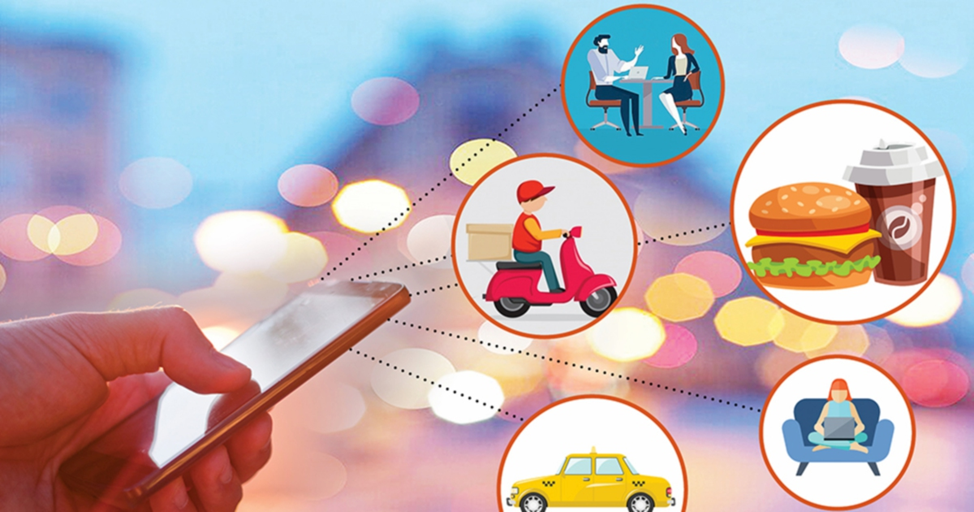 FULL-TIME JOB       РАБОТА НА ПОЛНУЮ СТАВКУ    
                                         ФУЛТАЙМ ДОЛЖНОСТ 
(PART-TIME JOB        РАБОТА НЕ НА ПОЛНУЮ СТАВКУ)

FREELANCER              РАБОТНИК ПО ДОГОВОРУ 
                                           ФРИЛФНСЕР

 TELEWORK             ДИСТАНЦИОННАЯ ЗАНЯТОСТЬ 
                                      ТЕЛЕРАБОТА

E-WORK                    Е-ВОРК

HH                                ХА.ХА

VIRTUAL TUTOR      ВИРТУАЛЬНЫЙ ТЬЮТОР
-ING                  - TION
ХЕДХАНТИНГ
НЕТВОРКИНГ
ЭКВАЙРИНГ
ГРИНВОШИНГ
БЕНЧМАРКИНГ
СОРТИНГ
АНРЕЙВЕЛИНГ
КРАУДФАНДИНГ
ФИНАСИАЛИЗАЦИЯ
КАСТОМИЗАЦИЯ
РАНДОМИЗАЦИЯ 
ГЕЙМИФИКАЦИЯ
ПРЕКАРИЗАЦИЯ
                И Т.Д.
ТЕРМИНОЛОГИЧЕСКИЕ ЭКВИВАЛЕНТЫ
INFERIOR GOOD            ТОВАРЫ НИЗШЕЙ КАТЕГОРИИ 
                                        ИНФЕРИОРНЫЕ ТОВАРЫ

(SUPERIOR GOODS  ТОВАРЫ ВЫСШЕЙ КАТЕГОРИИ)

RETAILER                  РОЗНИЧНОЕ ПРЕДПРИЯТИЕ 
                                      РИТЕЙЛЕР

PRIVATE LABEL СОБСТВЕННАЯ ТОРГОВАЯ МАРКА/ ЧАСТНАЯ  МАРКА 
                              ПРИВАТ ЛЕЙБЛ/ ПРАЙВЕТ-ЛЕЙБЛ/ ПРАЙВЭТ-ЛЕЙБЛ

ACQUARING                    БЕЗНАЛИЧНЫЙ РАСЧЁТ 
                                                      ЭКВАЙРИНГ

FIAT MONEY                   НЕОБЕСПЕЧЕННЫЕ ДЕНЬГИ 
                                                     ФИАТНЫЕ ДЕНЬГИ
Агнонимы(Лексические или фразеологические единицы языка, которые неизвестны, непонятны или малопонятны одному или многим его носителям. Многие агнонимы являются специальными терминами)
Сортинг (Sorting)        ОТБОР?
Матчинг (Matching)    ПОДБОР?
Анрейвелинг (Unravelling)  на рынках матчинга
Макароническая речь (макаронизмы) – перенасыщение иноязычными словами
Элементы языка для специальных целей
ТЕРМИН
ПРЕДТЕРМИН
ПРОФЕССИОНАЛИЗМ
Спасибо за внимание!
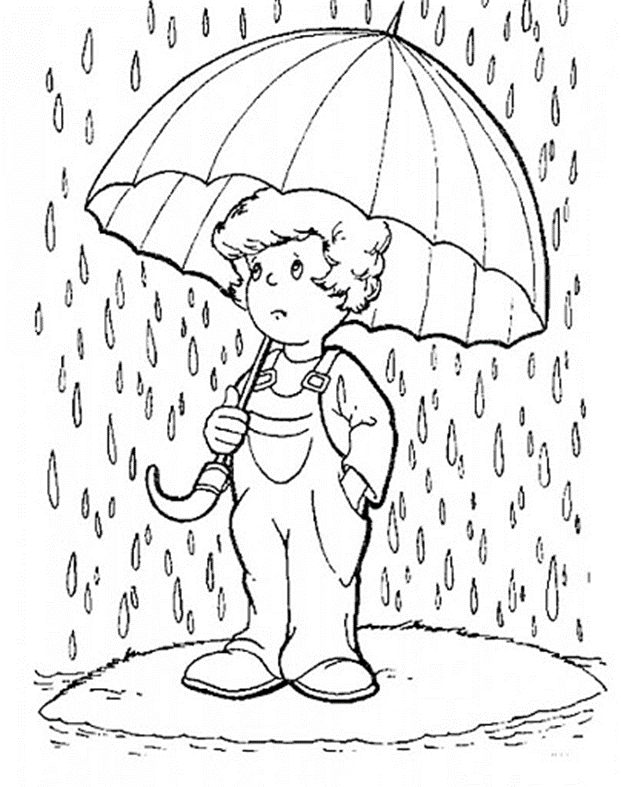